Civil Appeals and Judicial Review:  Training Presentation
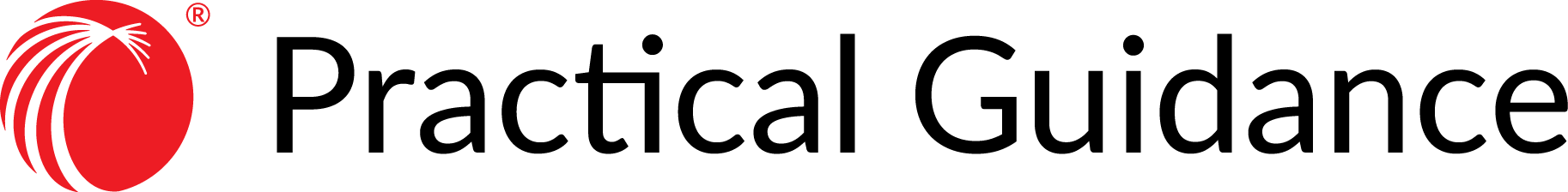 LexisNexis and the Knowledge Burst logo are registered trademarks of RELX, Inc. © 2022 LexisNexis.
[Speaker Notes: This practice note can be used as a presentation to discuss civil appeals and judicial reviews.]
Presentation Overview
2
Framework and Overview
3
Framework and Overview
Judicial review vs. civil appeal
What do they have in common?
Both are reviews of a lower Court or tribunal decision → something is “under review“.
Both processes are not re-hearings of the original underlying decision.
Both apply standards of review to the underlying decision (no standard of review for procedural fairness issues on judicial review).
4
Framework and Overview
Judicial review vs. civil appeal
5
Framework and Overview
Judicial review vs. civil appeal
6
Framework and Overview
How to start a judicial review application
How to commence an application for judicial review?
7
Framework and Overview
How to start an appeal
8
Framework and Overview
How to start an appeal
Relief requested
9
Judicial Review
10
Judicial Review
Common mistakes and pitfalls
Starting a premature judicial review
Divisional Court openly discourages parties from fragmenting tribunal proceedings with a judicial review application.
Normally, courts are reluctant to review interlocutory or interim steps in an administrative proceeding, preferring to wait until the proceeding has run its course in order to avoid fragmentation of the administrative process and delay, as well as to respect the legislative decision to confer decision-making authority on the administrative tribunal…judicial review will be refused where the application is premature, unless there are exceptional circumstances.

Bannis v. Ontario College of Pharmacists, 2020 ONSC 6115 (Div. Ct.), citing Volochay v. College of Massage Therapists, 2012 ONCA 541, at para. 70
11
Judicial Review
Common mistakes and pitfalls
Starting a premature judicial review
12
Judicial Review
Common mistakes and pitfalls
Missing the judicial review “limitation period”
At common law, there was once a time when judicial review had to be started within six months of tribunal decision.

Jeremiah v. Ontario (Human Rights Commission), [2008] O.J. No. 3013 (Div. Ct.)
13
Judicial Review
Common mistakes and pitfalls
Missing the judicial review “limitation period”
In Ontario, section 5(1) of the JRPA now prescribes a 30-day deadline for judicial review applications:

5 (1) Unless another Act provides otherwise, an application for judicial review shall be made no later than 30 days after the date the decision or matter for which judicial review is being sought was made or occurred, subject to subsection (2). 

Applies to all judicial reviews in Ontario, unless another statute says otherwise (s.5(3)) of JRPA)
14
Judicial Review
Common mistakes and pitfalls
Missing the judicial review “limitation period”
In Ontario, section 5(2) of the JRPA allows the Court to extend the 30-day “limitation period”, on terms, where:

There are “apparent grounds for relief”; and

b)     No “substantial prejudice or hardship will result to any person” by the delay.
15
Judicial Review
Common mistakes and pitfalls
Failing to identify the “standard of review”

Vavilov v. Canada (Minister of Citizenship and Immigration), 2019 S.C.C. 65
16
Judicial Review
Common mistakes and pitfalls
Failing to identify the “standard of review”
Vavilov creates a presumption of reasonableness review in all cases:

Court is more likely to show deference than not.

b)     Reasonableness remains, however, a “robust form of review”, not a “rubber stamp”.

Vavilov v. Canada, supra at para. 13
17
Judicial Review
Common mistakes and pitfalls
Failing to identify the “standard of review”
Can presumption of reasonableness review be rebutted?

Presumption of reasonableness review can be rebutted in 2 types of situations (Vavilov, supra):
18
Judicial Review
Common mistakes and pitfalls
Failing to identify a breach of procedural fairness/natural justice
19
Judicial Review
Common mistakes and pitfalls
Failing to identify if matter should be remitted to tribunal
20
Judicial Review
Common mistakes and pitfalls
Failing to identify if matter should be remitted to tribunal

Factors Court will consider in remitting matter back to tribunal:
21
Judicial Review
Common mistakes and pitfalls
Failing to serve Attorney General
22
Judicial Review
Common mistakes and pitfalls
In summary
23
Civil Appeals
24
Civil Appeals
Common mistakes and pitfalls
Failing to identify source of Court’s jurisdiction for the appeal
25
Civil Appeals
Common mistakes and pitfalls
Failing to identify source of Court’s jurisdiction for the appeal
26
Civil Appeals
Common mistakes and pitfalls
Failing to identify source of Court’s jurisdiction for the appeal
27
Civil Appeals
Common mistakes and pitfalls
Failing to identify source of Court’s jurisdiction for the appeal
28
Civil Appeals
Common mistakes and pitfalls
Failing to identify source of Court’s jurisdiction for the appeal
If leave to appeal is required, do you satisfy the test?

For motions for leave to appeal interlocutory orders, must satisfy test:
29
Civil Appeals
Common mistakes and pitfalls
Failing to appeal/seek leave to appeal on time
Failure to appeal or bring motion for leave to appeal on time can be fatal:

•  Statute / Rules should be checked to determine timelines.
•  Amounts to professional negligence on part of counsel
30
Civil Appeals
Common mistakes and pitfalls
Failing to appeal/seek leave to appeal on time
If timeline missed, may need to bring motion to extend time to file Notice of Appeal. Court may consider:
Canadian Western Trust Co. v. 1324789 Ontario Inc., 2021 ONCA 23, at para. 24
31
Civil Appeals
Common mistakes and pitfalls
Failure to seek expedited appeal
The Court may automatically expedite certain types of appeals:
Family law appeals;
Appeals under the Child, Youth and Family Services Act; and
Appeals that may delay the progress of an ongoing proceeding.
Practice Direction Concerning Civil Appeals at the Court of Appeal, at s.12.1(2)
32
Civil Appeals
Common mistakes and pitfalls
Failure to seek expedited appeal
If no automatic expedited appeal, must bring motion
Appeals are to be expedited only where the motion judge is satisfied the urgency of the matter requires an earlier hearing date.

Practice Direction Concerning Civil Appeals at the Court of Appeal for Ontario, at 12.1(4)

UD Trading Group Holding PTE Ltd. v. TAP Private Capital Ltd., [2021] O.J. No. 2225 (C.A.) at para. 78
33
Civil Appeals
Common mistakes and pitfalls
Respondent’s failure to bring cross-appeal
•  May be a short time limit for doing so

•  Under Rules, Notice of Cross-Appeal must be served 15 days of service of the Notice of Appeal.

Rules of Civil Procedure, at Rule 61.07
34
Civil Appeals
Common mistakes and pitfalls
Failing to identify appellate standards of review
Ordinary civil standards of appeal apply:
Depends on nature of the question (be candid with Court);
Questions of pure law → less deferential standard of correctness; and
Questions of fact or mixed fact and law (where legal question not extricable) → deferential standard of “palpable and overriding error”.
Vavilov, supra at para. 37, citing Housen v. Nikolaisen, 2002 SCC 33
35
Civil Appeals
Common mistakes and pitfalls
Failing to seek security for costs of the appeal
Respondent may want to entertain bringing a motion for security for costs of the appeal where the appeal:

•  appears frivolous; or 
•  the appellant lacks the ability to pay an adverse costs award.
36
Civil Appeals
Common mistakes and pitfalls
Failing to seek security for costs of the appeal
Security for costs may be awarded where:
Appeal is frivolous and vexatious and appellant has insufficient assets;
Security for costs should be ordered “for other good reason”; and
Court will apply “holistic analysis”, considering whether it would be just to order security in view of the circumstances and “interests of justice”.
Richardson v. Arsenov, 2022 ONCA 137, at paras. 8-9
37
Civil Appeals
Common mistakes and pitfalls
Raising new issues on appeal
38
Civil Appeals
Common mistakes and pitfalls
Failing to have underlying order issued and entered
39
Civil Appeals
Common mistakes and pitfalls
Failing to meet deadlines
40
Civil Appeals
Common mistakes and pitfalls
Failing to meet deadlines

Practice tip: Governing statute other than CJA and Rules may require appeal to be started on a different timeline.
Rules, supra at Rule 61.09
41
Civil Appeals
Common mistakes and pitfalls
Failing to meet deadlines
If deadline missed, requirement to advise LawPRO
42
Civil Appeals
Common mistakes and pitfalls
In summary
43
Written and Oral Advocacy for Judicial Reviews and Appeals
44
Written and Oral Advocacy for Judicial Reviews and Appeals
Best practices/ethical implications
Re-research your case
Rules of Professional Conduct, Law Society of Ontario

3.1-2 A lawyer shall perform any legal services undertaken on a client's behalf to the standard of a competent lawyer. (includes proper legal research)

5.1-2 When acting as an advocate, a lawyer shall not:

(e) knowingly attempt to deceive a tribunal or influence the course of justice by…misstating facts or law…

(i) deliberately refrain from informing the tribunal of any binding authority that the lawyer considers to be directly on point and that has not been mentioned by an opponent…
45
Written and Oral Advocacy for Judicial Reviews and Appeals
Best practices/ethical implications
Re-research your case
Lawyers are duty-bound to present the appellate Court with the most up-to-date iteration of the law:

•  Cannot ignore binding authority; and

•  May be more recent cases on point.
46
Written and Oral Advocacy for Judicial Reviews and Appeals
Best practices/ethical implications
Drafting a factum on a judicial review/appeal
Do overview last.
Go back to the facts.
Identify the one or two issues you want to argue first (no more than three issues).
Start with the law.

Deal with binding authority (required as officer of the Court).
Draft the argument.
47
Written and Oral Advocacy for Judicial Reviews and Appeals
Best practices/ethical implications
Drafting a factum on a judicial review/appeal
48
Written and Oral Advocacy for Judicial Reviews and Appeals
Best practices/ethical implications
Drafting a factum on a judicial review/appeal
49
Written and Oral Advocacy for Judicial Reviews and Appeals
Best practices/ethical implications
Drafting a factum on a judicial review/appeal
50
Written and Oral Advocacy for Judicial Reviews and Appeals
Best practices/ethical implications
Oral advocacy
To the greatest extent possible, co-operate with opposing counsel.

Appeals are not the forum to be obstructive and engage in sharp practice.

7.2-1 A lawyer shall be courteous, civil, and act in good faith with all persons with whom the lawyer has dealings in the course of their practice.

Rules of Professional Conduct, Law Society of Ontario
51
Written and Oral Advocacy for Judicial Reviews and Appeals
Best practices/ethical implications
Oral advocacy

During oral argument:
52
Written and Oral Advocacy for Judicial Reviews and Appeals
Best practices/ethical implications
Oral advocacy
53
Written and Oral Advocacy for Judicial Reviews and Appeals
Best practices/ethical implications
Oral advocacy
54
Written and Oral Advocacy for Judicial Reviews and Appeals
Best practices/ethical implications
Oral advocacy
55
Written and Oral Advocacy for Judicial Reviews and Appeals
Best practices/ethical implications
In summary
56
Questions
Contact information